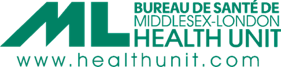 9
4
7
11
14
London Good Food Box Locations
Chippewa of the Thames First Nations 328 Chippewa Rd, Muncey
Crouch Neighbourhood Resource Centre 550 Hamilton Rd
Family Centre Argyle 1990 Royal Cres
Family Centre Carling-Thames 335 Belfield St
Family Centre Westminster 690 Osgoode Dr
Glen Cairn Neighbourhood Resource Centre 244 Adelaide St South
Good News Christian Reformed Church 476 Clarke Rd
London Intercommunity Health Centre 659 Dundas St
London Intercommunity Health Centre 7-1335 Huron St
London Intercommunity Health Centre 1-1700 Dundas St
LUSO Community Services 1193 Oxford St East
VON Middlesex-Elgin 1151 Florence St
ONEIDA Nations of the Thames 2213 Elm Ave Rd, Southwold
Northwest London Resource Centre 27A-1225 Wonderland Rd
South London Neighbourhood Resource Centre 1119 Jalna Blvd
Southwest Ontario Aboriginal Health Access Centre 493 Dundas St
10
3
12
2
8
16
6
5
15
13
1
(Map data ©2023 Google)